IMMUNIZATION IN CHILDREN
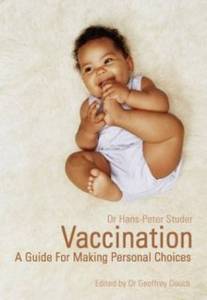 FAHAD AL ZAMIL

Professor & Consultant
Pediatric Infectious Diseases
Head Of Infectious Diseases Unit
King Khalid University Hospital
King Saud University, Riyadh
Keeps Kids Healthy!
Historical Milestones
1000 years ago: Chinese inhaled dried crusts  from smallpox pustules
1721:	“variolation” was introduced from Turkey to Britain by Lady Montagu
1796:	Edward Jenner: 1st scientific attempt of immunization (cowpox)
 19th Century:	Anthrax 1881, Rabies 1885, Diphtheria antitoxin 1891, Plague 1895, Cholera 1896, Typhoid 1898
Early 20th Century:	BCG 1921, Diphtheria toxoid 1923, Pertusis 1926, Tetanus 1927, Yellow fever 1937, Influenza 1941
Post World War II:	Polio, MMR, Pneumococcal, Meningococcal, HiB, Hepatitis B, Hepatitis A
1980:	Eradication of Smallpox
What’s New in the 21st Century??
Edward Jenner
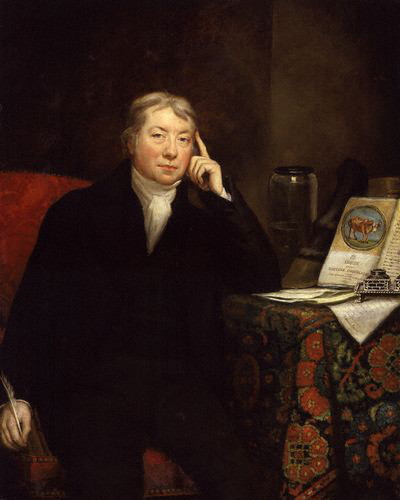 Edward Anthony Jenner (17 May 1749 – 26 January 1823) was an English scientist who studied his natural surroundings in Berkeley, Gloucestershire.  Jenner is widely credited as the pioneer of smallpox vaccine,[1] and is sometimes referred to as the "Father of Immunology"; his works have been said to have "saved more lives than the work of any other man".[2][3][4]
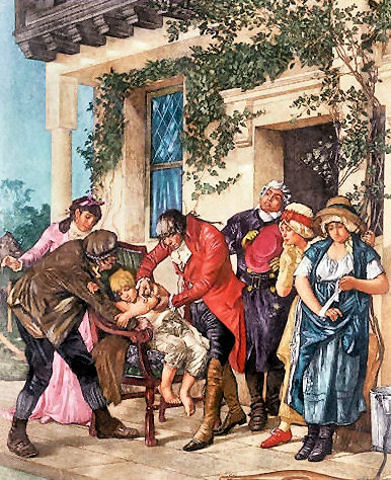 James Phipps
James Phipps (1788-1853), as an eight year old boy, and the son of Edward Jenner's gardener, was the first person given the cowpox vaccine by Edward Jenner. Phipps was often used as an living proof that Jenner's vaccine worked.
Phipps was exposed to the smallpox  virus multiple times over the next twenty years, but successfully resisted infection, proving the efficacy of Jenner's vaccination.
Edward Jenner Vaccinating 8 year old James Phipps on 14 May 1796
Louis Pasteur27 December, 1822 – 28 September, 1895
The great revolution in the vaccination science occurred thanks to the genius French chemist and microbiologist  Louis Pasteur who developed an attenuated vaccines to prevent cholera, anthrax and rabies. 

Louis Pasteur was the first person to use the terms Vaccine and attenuated.

His body lies beneath the Institute Pasteur in France
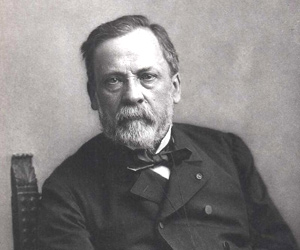 Joseph Meister
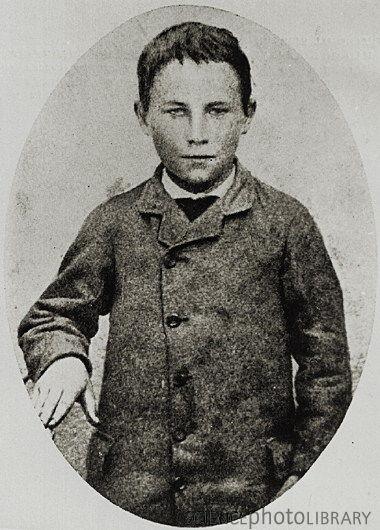 Joseph Meister (21 February 1876 - 16 June 1940) was the first person to be inoculated against rabies by Louis Pasteur, and the first person to be successfully treated for the infection.
In 1885, nine-year-old Meister was bitten by a rabid dog after provoking it by poking it with a stick. Pasteur decided to treat the boy with a rabies virus grown in rabbits and weakened by drying, a treatment he had earlier tried on dogs. The treatment was successful and the boy did not develop rabies.
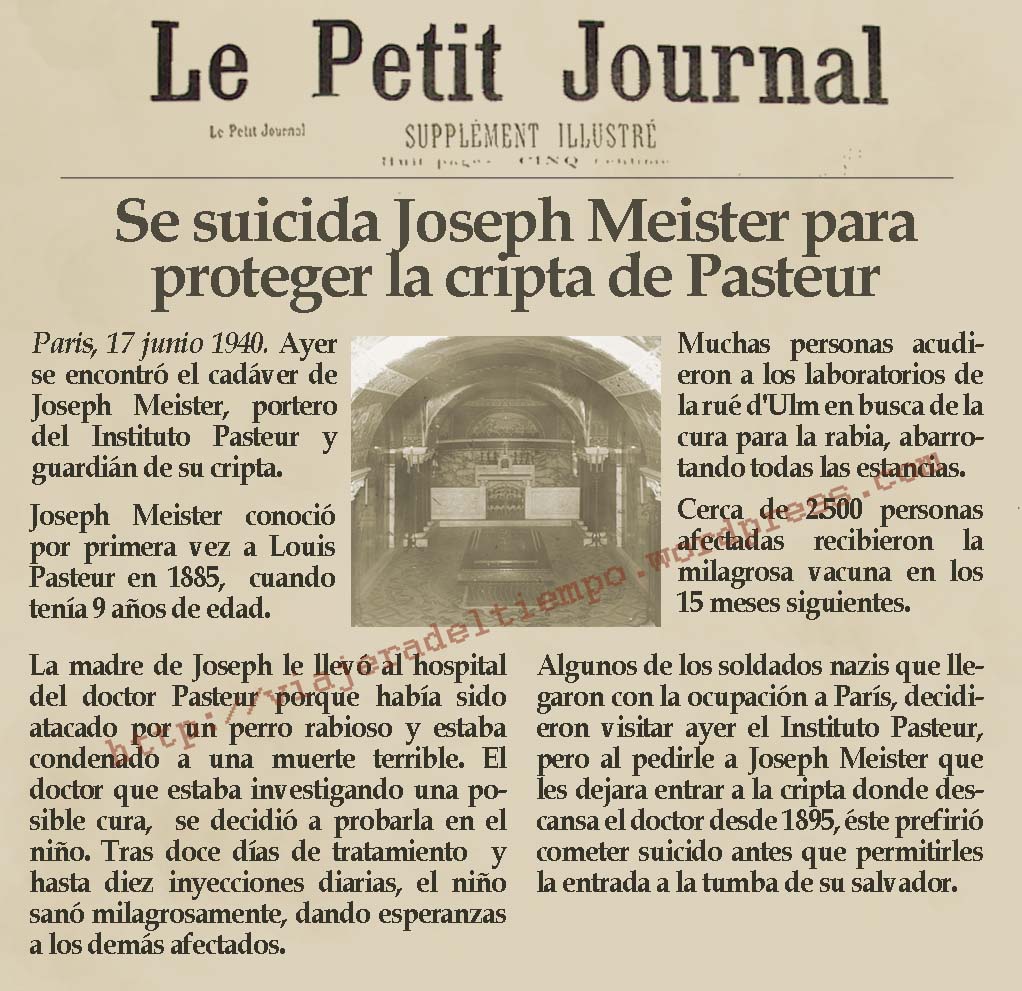 Article from the French newspaper “Le Petit Journal” regarding Joseph Meister’s reported suicide during the German occupation of Paris during World War 1. During the German occupation of Paris, Meister committed suicide by shooting himself with his World War I service revolver  rather than allow German  soldiers  enter Pasteur’s crypt(secret burial place or tomb).
Number of cases
Official Coverage
WHO/UNICEF estimated coverage
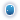 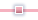 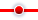 POLIOMYELITIS Global Epidemiology
The global decline in reported poliomyelitis incidence in the 1980s is consistent with the overall increases in immunization coverage
Poliomyelitis global annual reported incidence and third-dose polio vaccine coverage 1980-2006
70000
60000
50000
40000
30000
20000
10000
0
100
90
80
70
60
50
40
30
20
10
0
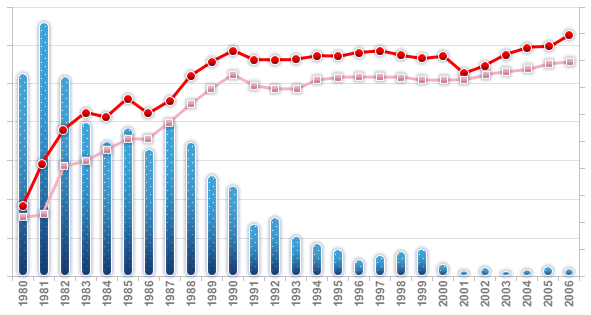 Number of cases
immunization coverge (%)
WHO estimates for 2007: 1278 reported cases worldwide
[1] WHO. Vaccine preventable diseases monitoring system Global Summary 2007. WHO. Immunization Vaccines and Biologicals. Global and regional summary.  Accessed Feb 2008.  Available from: http://whqlibdoc.who.int/hq/2007/WHO_IVB_2007_eng.pdf
[2] WHO Global Polio Eradication Initiative Wild poliovirus weekly update. Accessed February 2008. Available from: http://www.polioeradication.org/casecount.asp 
[3] WHO. Global Polio Eradication Initiative Strategic Plan 2004-2008. 2003
[Speaker Notes: Poliomyelitis: epidemiology
In 1988 the polio eradication initiative was launched.
As outlined by the Global Polio Eradication Initiative strategic Plan 2004-2008 the key steps  of the eradication initiative are 1) the interruption of poliovirus transmission (2004-2005) 2) the achievement of the global certification (2006-2008) and 3) the preparation of global OPV cessation
By the end of the year 2007 only four countries remained endemic: India (844 cases); Pakistan (32 cases); Afghanistan (17 cases); Nigeria (282 cases)]
Polio Incidence, KSA1980 – 2007
Measles Outbreak KSA,              January – February 2007
736 Cases by Age
18%
22%
11%
18%
31%
> 20 yrs
5-14 yrs
1-4 yrs
15-19 yrs
 1 yrs
Varicella-related hospitalization rates among persons aged <50 years, by year and age group United States, 1994-2002
Rate / 100,000
JAMA 2005;294:797-802
Summary of the studies on anti-HAV IgG prevalence in Saudi Arabia (1986-2006)
Cycle of Antibiotic Resistance
Prevalence of
Prevalence of
resistant strains
resistant strains
Use of
Use of
antibiotics
antibiotics
Prevalence of:
Prevalence of:
•
Serious disease
•
Serious disease
•
Difficult
-
to
-
treat disease
•
Difficult
-
to
-
treat disease
Meningitis in Saudi Children under 5 Years of Age
Y Al Mazrou et. al. J trop pediatr 2004; 50(3): 131-6
Causes of 4.1 million deaths in under-five  (out of 10.5 million total deaths) in 2002
34%
Available New Vaccines
Source: World Health Report 2004
27%
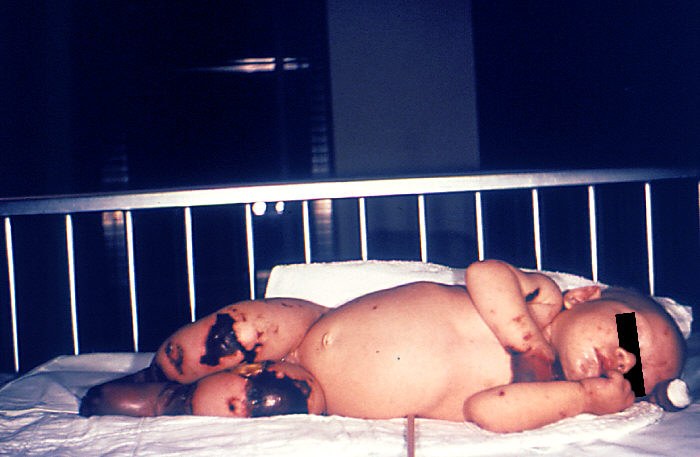 Four-month-old female with gangrene of hands and lower extremities due to meningococcemia
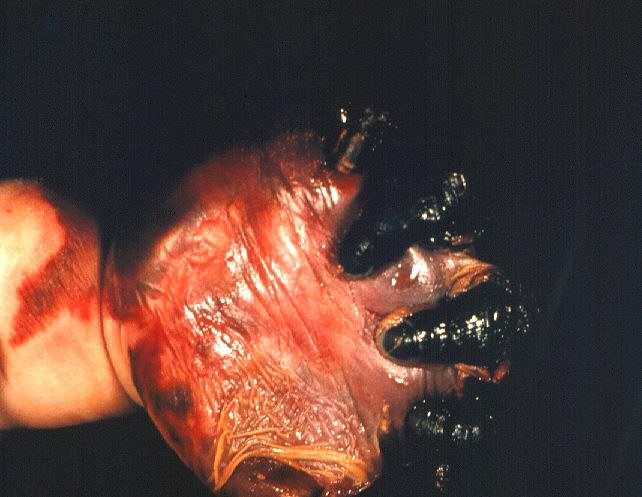 Four-month-old female with gangrene of hand due to meningococcemia
Reported Cases of Meningococcal DiseaseSaudi Arabia, 1970 – 2008
Source: Kingdom of Saudi Arabia, Ministry of Health, February 2009
Meningococcal Cases by Region,Saudi Arabia, 1999 - 2003
[Speaker Notes: The majority of incidence change from the hajj areas to the others areas due to the fact of oro-pharengeal carriage of the pathogen]
Meningococcal Cases by Age Group,Saudi Arabia, 1999 - 2003
Meningococcal Disease by Serogroup*Saudi Arabia, 1994 – 2008
* Cases for whom a serogroup
	was identified and reported
Source: Kingdom of Saudi Arabia, Ministry of Health, February 2009
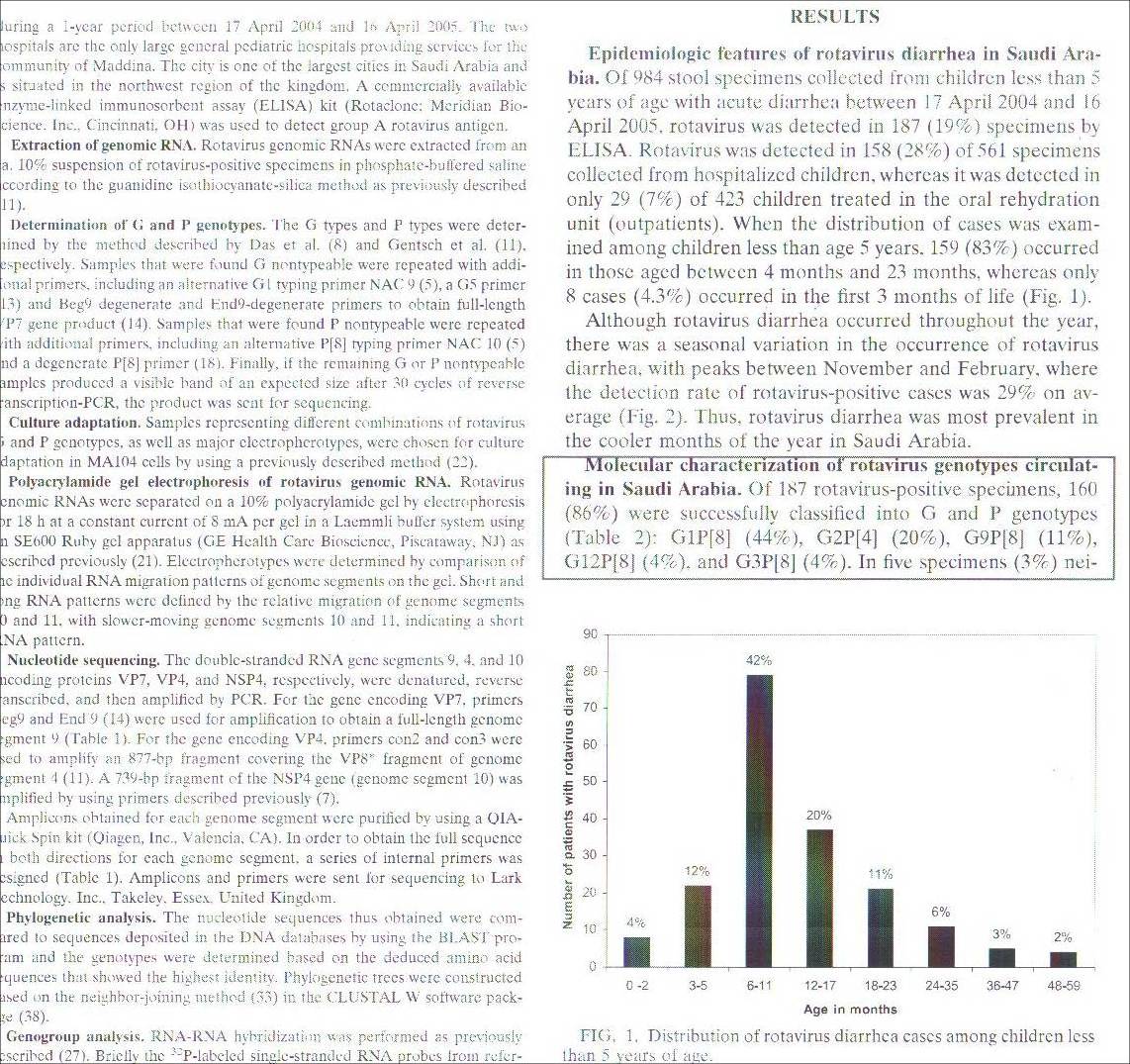 The Nobel Prize in Physiology for Medicine 2008  Harald Zur Haussen
"for his discovery of human papilloma viruses causing cervical cancer"
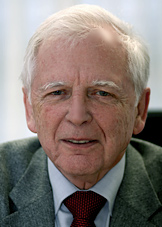 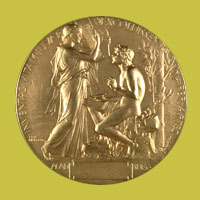 October 6th 2008
IMMUNITY & IMMUNIZATION
II.	Immunizations:
	A.	Types:
	 	● Active
	 	● Passive
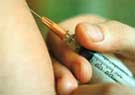 IMMUNITY & IMMUNIZATION
Active:
● Immunizing antigens
● Site, route and dose
● Scheduling
● Simultaneous administration of vaccines
IMMUNITY & IMMUNIZATION
Immunization in special clinical circumstances:
● Preterm
● Pregnancy
● Immunodeficient
● Asplenic children
IMMUNITY & IMMUNIZATION
● History and family seizures
● Children with chronic diseases
● Foreign travel
IMMUNITY & IMMUNIZATION
● Lapsed immunizations and unknown immunization status.
● Reimmunization
● Interference with immunoglobulin
● Vaccine safety and contraindications
● Immunization after exposure to disease.
Revised Basic Vaccination Schedule Activated in January 1st, 2009
VACCINES AVAILABLE FOR ACTIVE IMMUNIZATION
VACCINES AVAILABLE FOR ACTIVE IMMUNIZATION (cont)
VACCINES AVAILABLE FOR ACTIVE IMMUNIZATION (cont)
VACCINES AVAILABLE FOR ACTIVE IMMUNIZATION (cont)
Immunization
Misconceptions concerning vaccine contraindications

Mild acute illness with low-grade fever or mild diarrhea illness in an otherwise well child.
Current antimicrobial therapy or the convalescent phase of illness.
Immunization
Recent infection to an infectious disease
Breast feeding
A history of non-specific allergies or relatives with allergies
Immunization
Reaction to a previous DTP dose that involved only soreness, redness, or swelling in the immediate vicinity of the vaccination site or temperature less than 105F (40.5 C).
Prematurity
Pregnancy of mother or other household contact.
Immunization
Family history of Sudden Infant Death Syndrome in children considered for DTP vaccination.
Family history of an adverse event, unrelated to immunosuppression, after vaccination.
Malnutrition
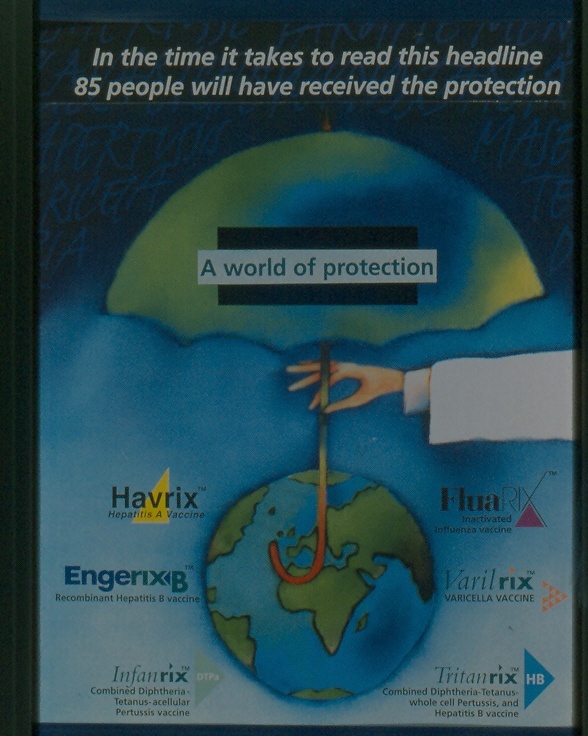 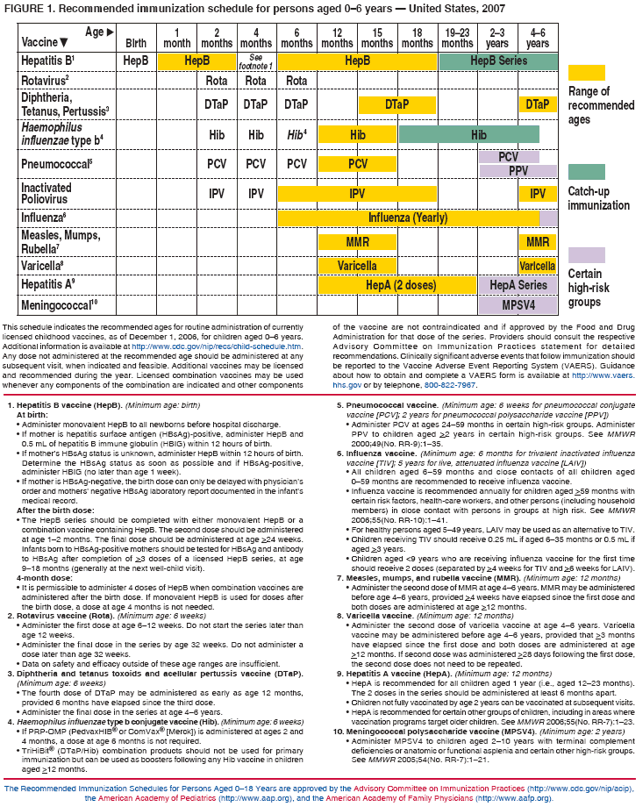 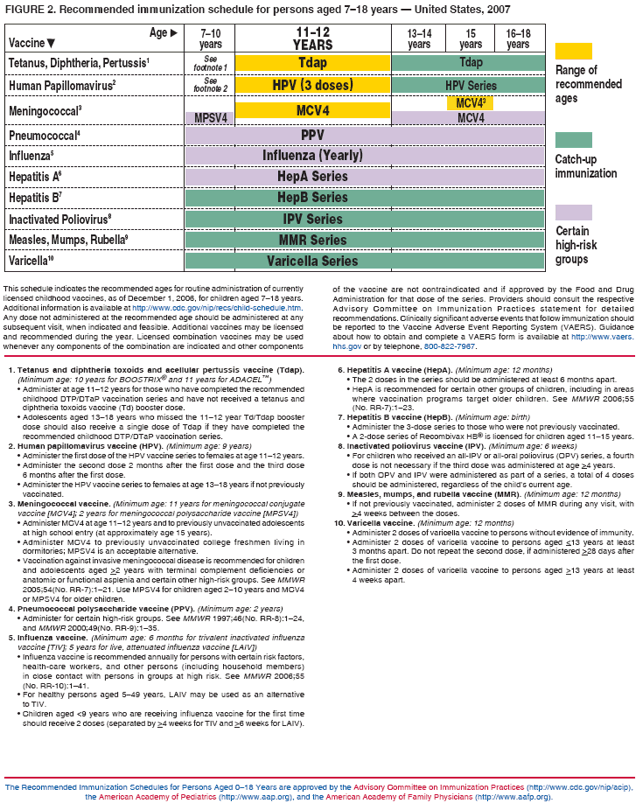 IMMUNIZATION
Questions to be answered:
Q.	Is it possible to immunize a child with neurological disorder?
Q.	Is it possible to immunized a child during a minor illness?
Q.	My child is having eczema and evidence of atopy.  Can he be immunized?
IMMUNIZATION
Questions to be answered:
Q.	Is it possible to administer multiple vaccines simultaneously?
Q.	Does the lapse in the immunization schedule require re-institution of the entire series?
Q.	If a child immunization status is unknown – what to do?
IMMUNIZATION
Questions to be answered:
Q.	Is it possible to give vaccines during immunosuppressive therapy?
Q.	Is it possible to immunize a child who recently received immune globulins?
Q.	When to immunize a child born prematurely?
Q.	My child is allergic to egg, can he be immunized?
Further Reading
http://www.vaccineinformation.org
Red Book 2009 (28th Edition) Report of the Committee on Infectious diseases
Immunization – Childhood and Travel Health 3rd Edition